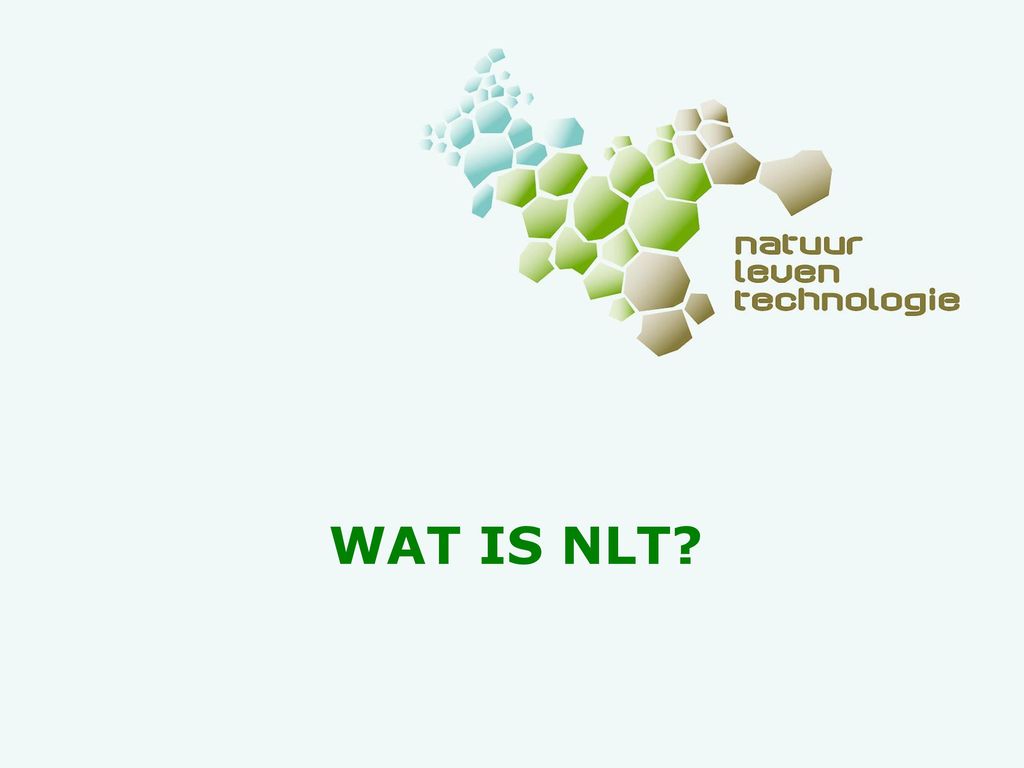 NLT
Natuur Leven en Technologie
Heel ander vak dan je gewend bent
Bestaat uit 9 verschillende modules
Met hele diverse onderwerpen
Past in een NT of NG profiel
2 modules in klas 4
4 modules in klas 5
3 modules in klas 6
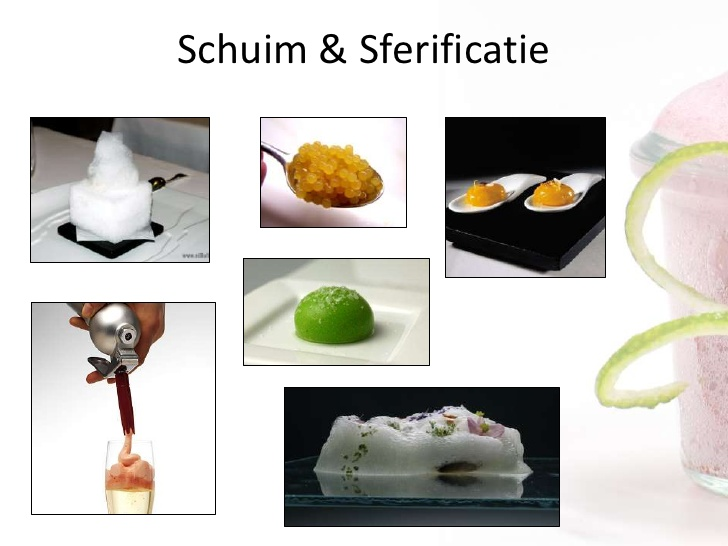 wat hebben de volgende foto’s gemeen?
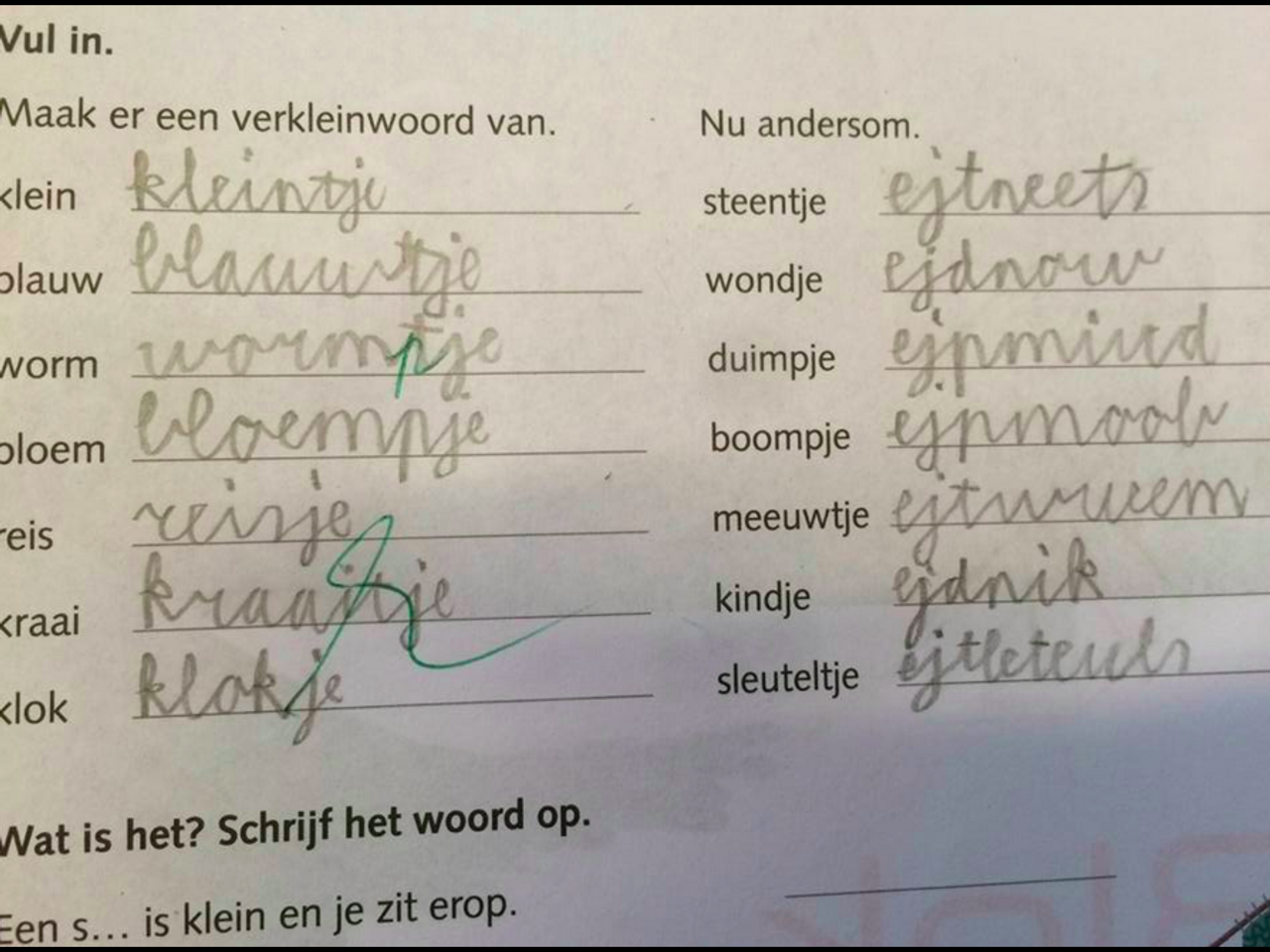 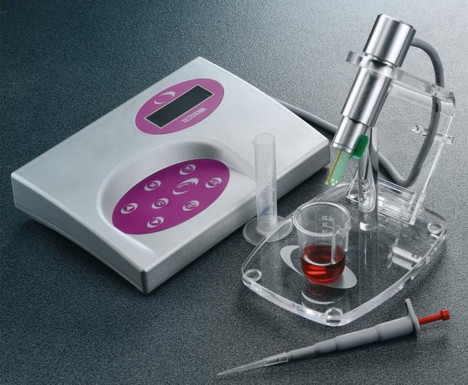 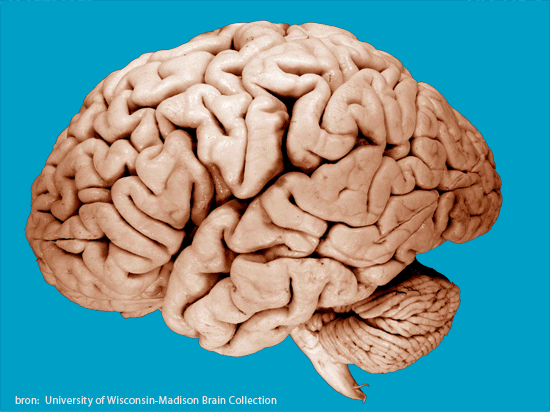 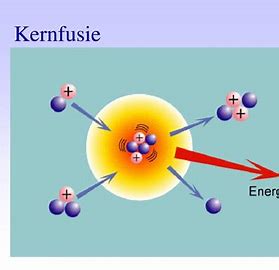 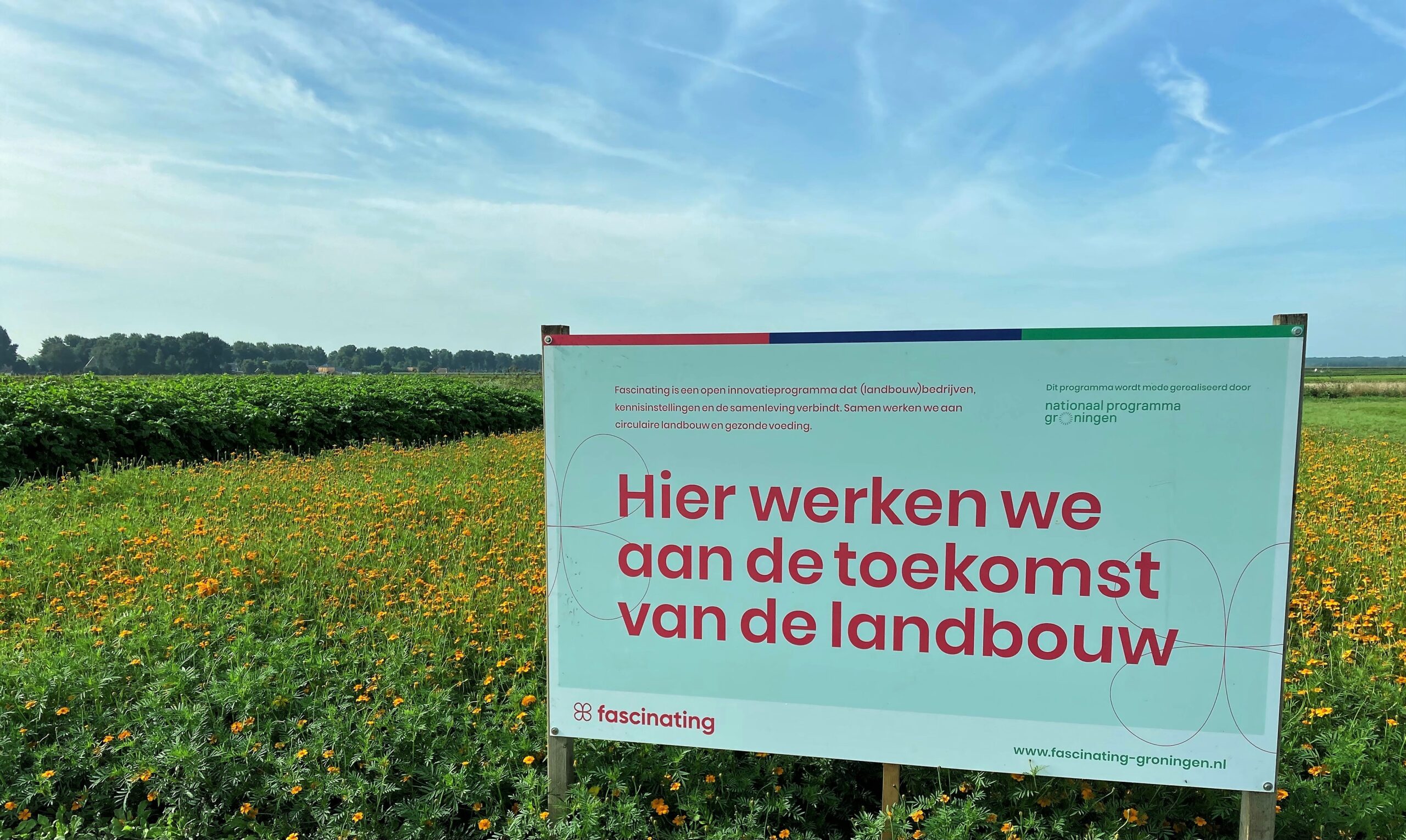 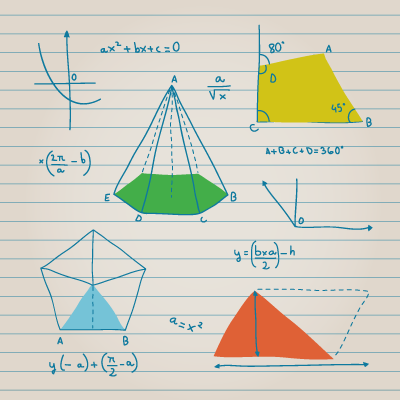 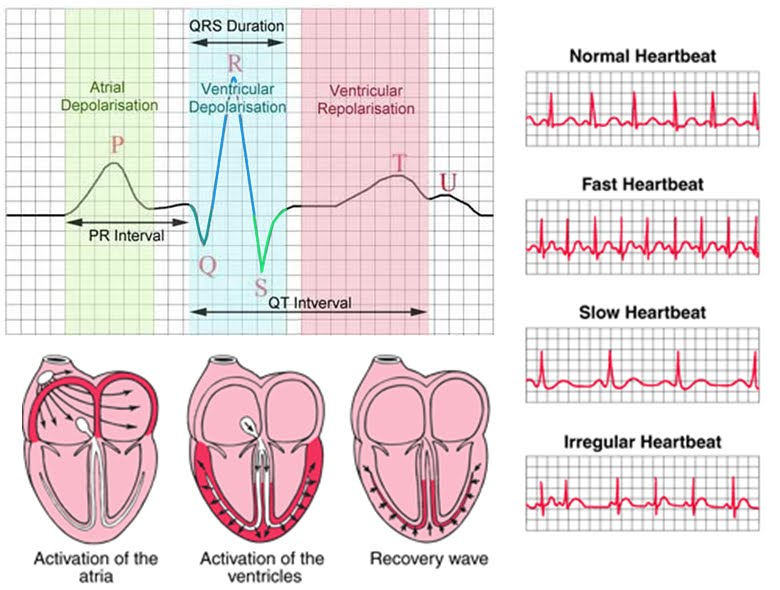 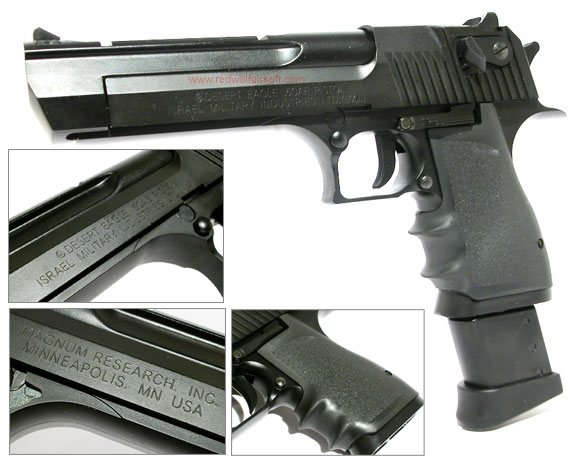 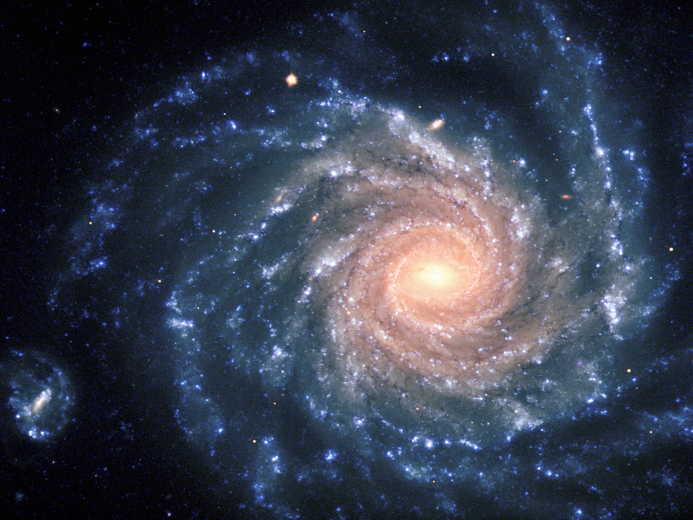 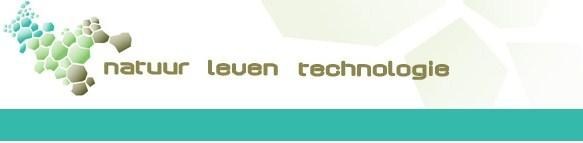 Alle foto’s uit de verschillende NLT modules hebben iets te maken met:

Aardrijkskunde
Biologie
Natuurkunde
Scheikunde
en/of 
Wiskunde

En alle modules hebben een link met de praktijk.
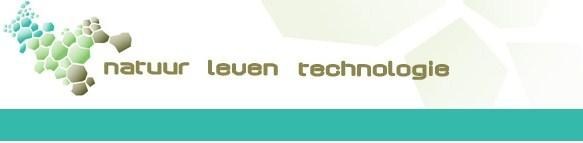 Opbouw NLT
Negen verschillende modules (à 55 slu)

Vrije ruimte (35 slu)
Door school ingevuld met excursies e.d.
Eén dagexcursie in klas 4 ,5 en 6
Bezoek aan UT Twente, Wageningen ,Amsterdam,
Radiosterrenwacht in Dwingeloo
Bezoek aan de Isalakliniek 
“Zelf” in te vullen met masterclasses, meeloopdag, verdieping e.d. (8 slu)
Schoolexamen, geen Centraal Eindexamen
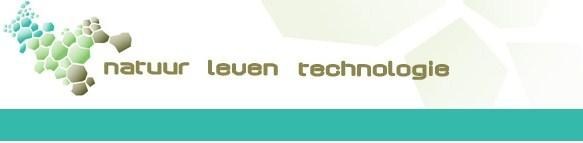 Wat doe je?
Praktische vaardigheden oefenen
Samenwerken, verslagen maken, presenteren, onderzoeken
Iedere module bestaat uit een praktisch deel (minimaal 30%) en theoretisch deel
Bezoeken van bedrijven en universiteiten
Onderwijs aan universiteit volgen
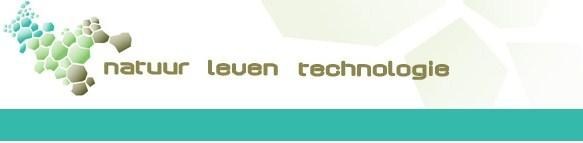 Forensisch onderzoek
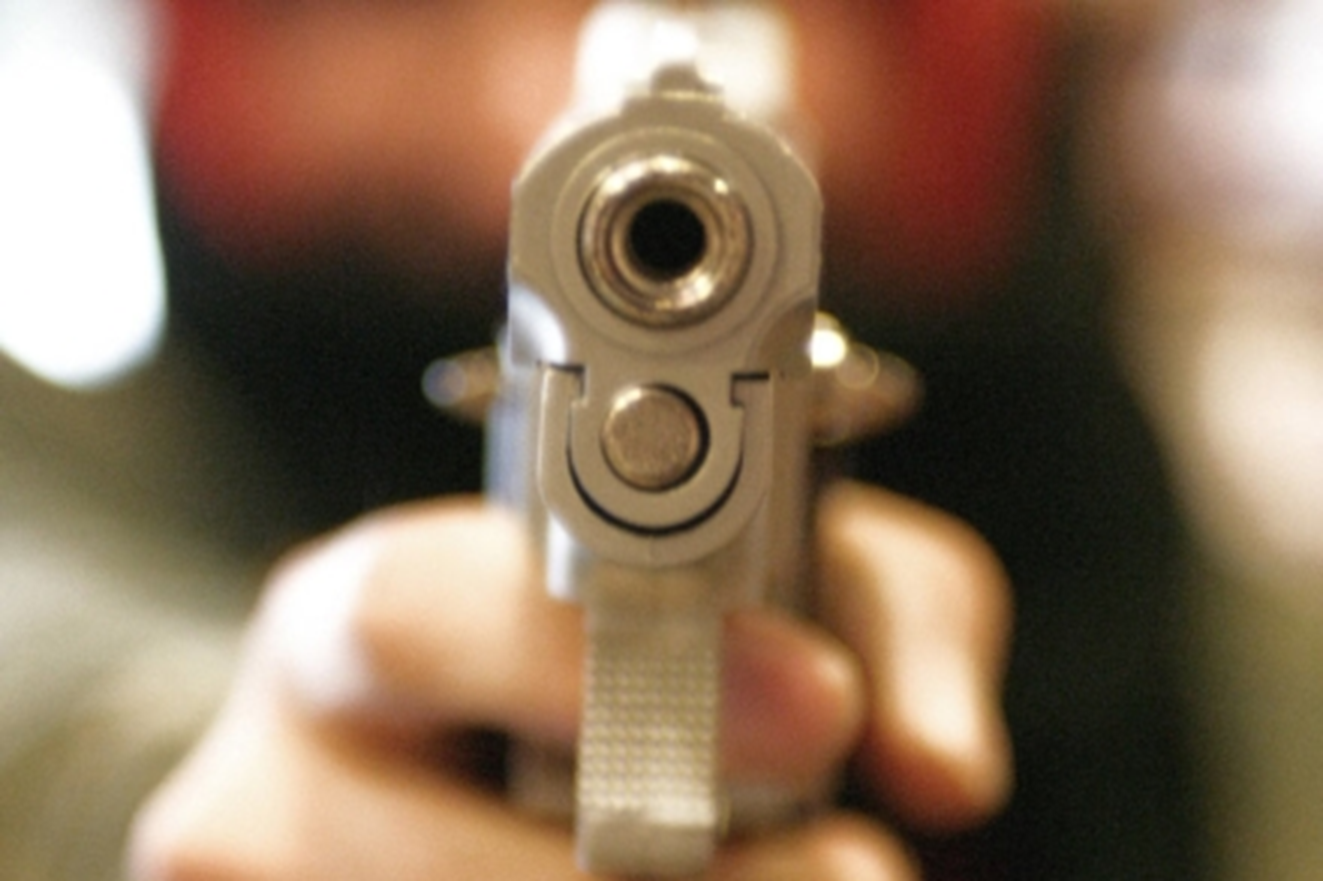 Op een camping is een 
moord gepleegd
Wie is de dader?
Wat zou het motief 
zijn geweest?
Voorbeeld module
Forensisch onderzoek:
In de tuin…
Kogels Wapen gevonden
Kogelinslag 
Kogelbaan (wiskunde en natuurkunde)
Vingersporen
Bloed 
DNA sporen (biologie en scheikunde)
Schoen met grondsporen (aardrijkskunde)
Dreigbrief gevonden (inkt vergelijken)
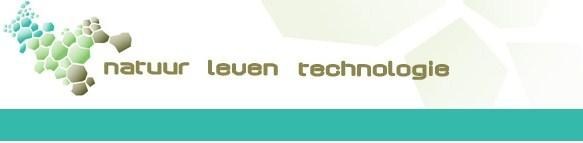 NFI
Nederlands Forensisch Instituut
Praktijk van het forensisch Onderzoek
vingersporen
DNA Sporen
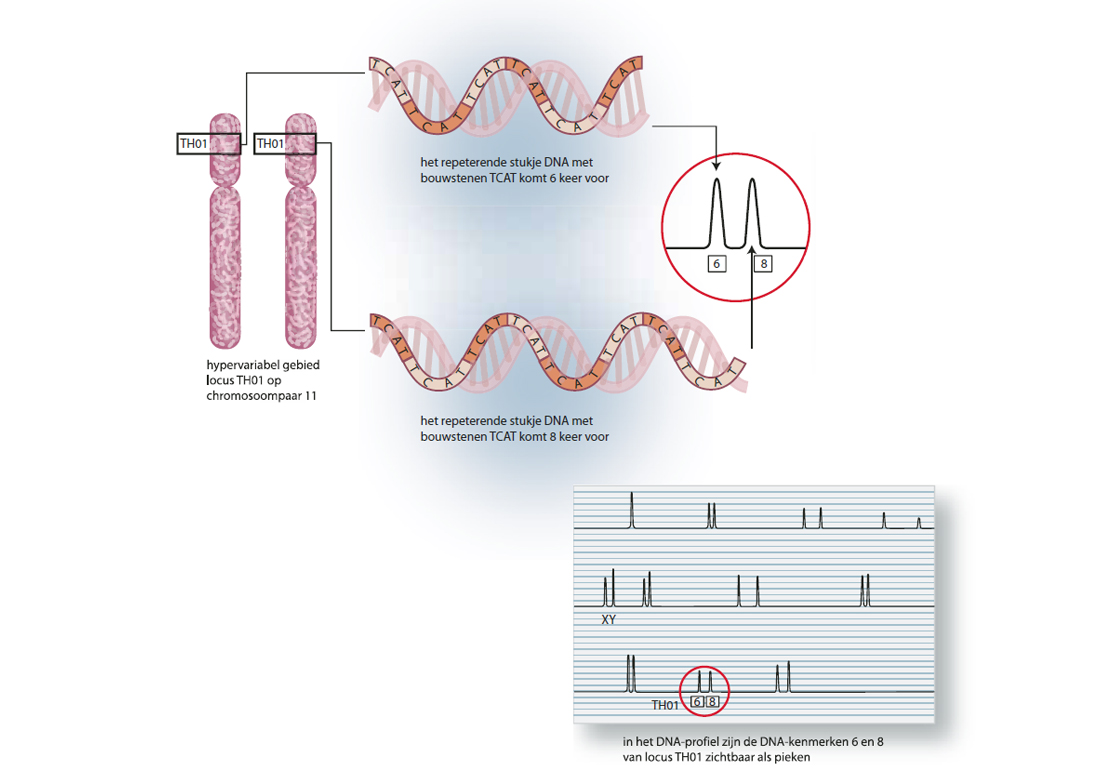 Kleding (bloedvlekken)
Sigarettenpeuken
Vingersporen
DNA Databank
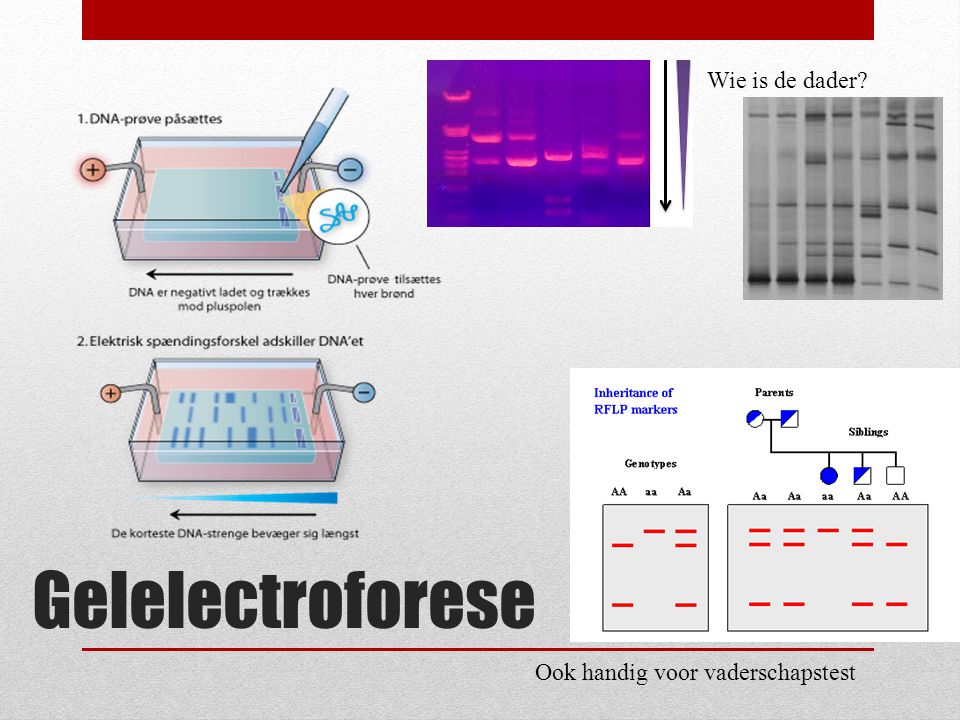 Excursie naar Amsterdam
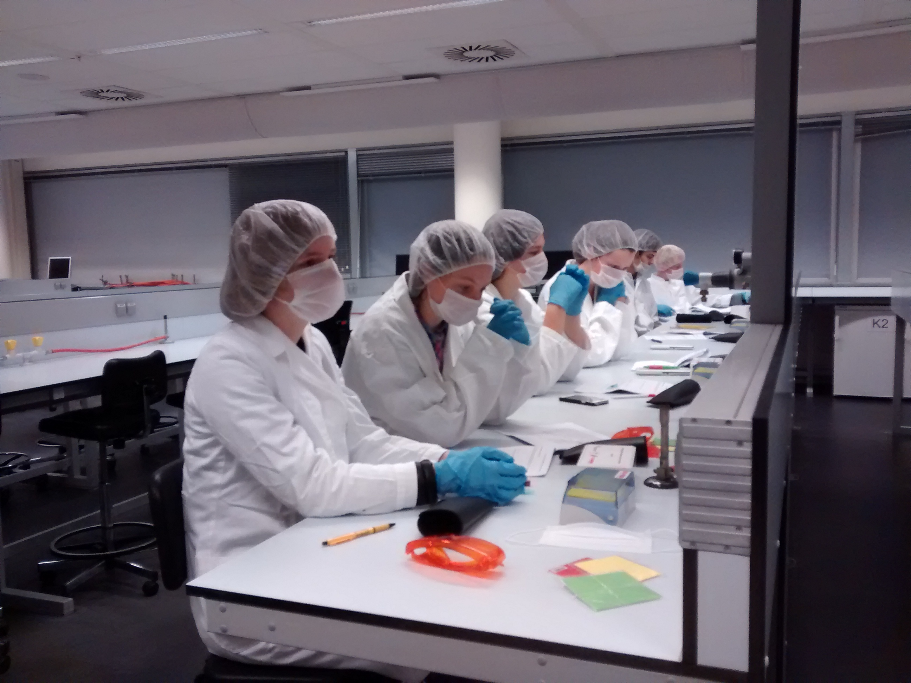 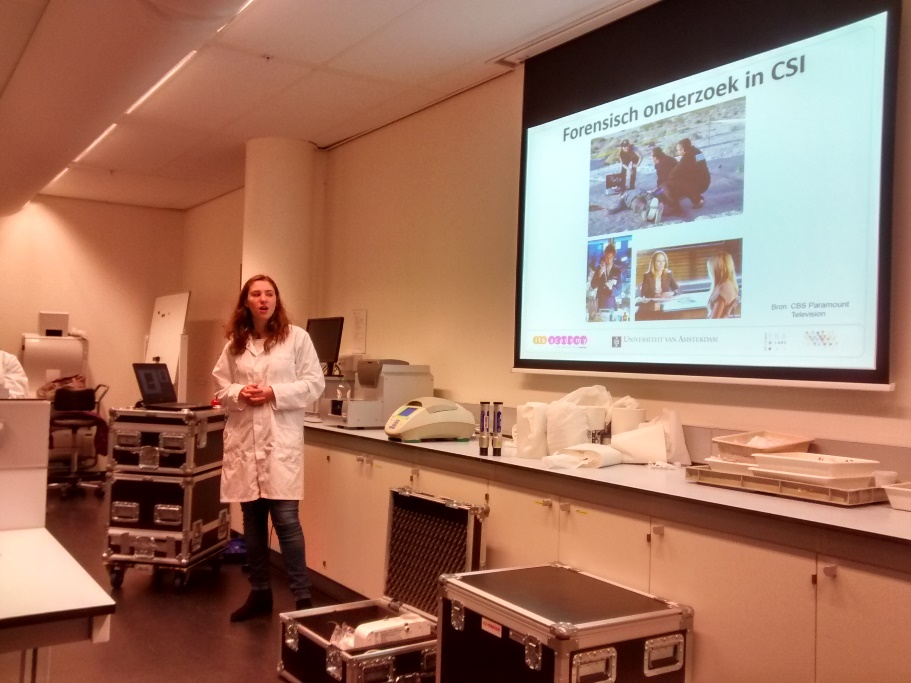 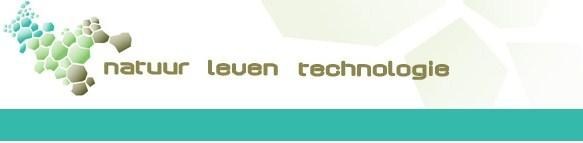 Andere modules:
Moleculaire gastronomie
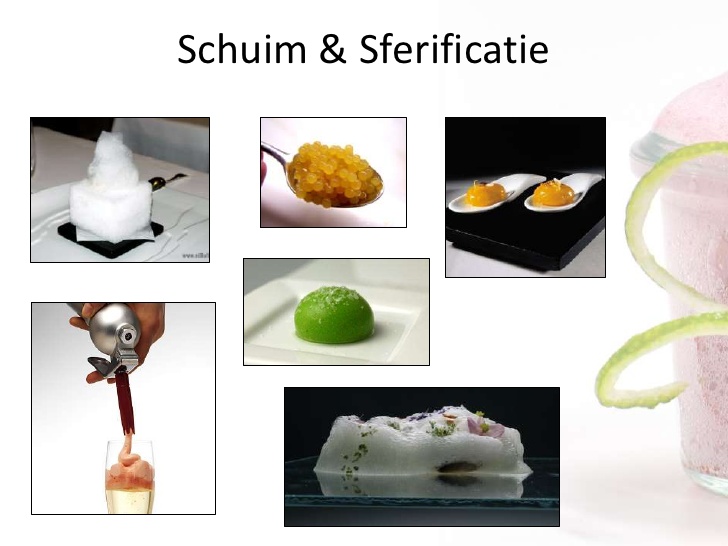 Hart en vaten
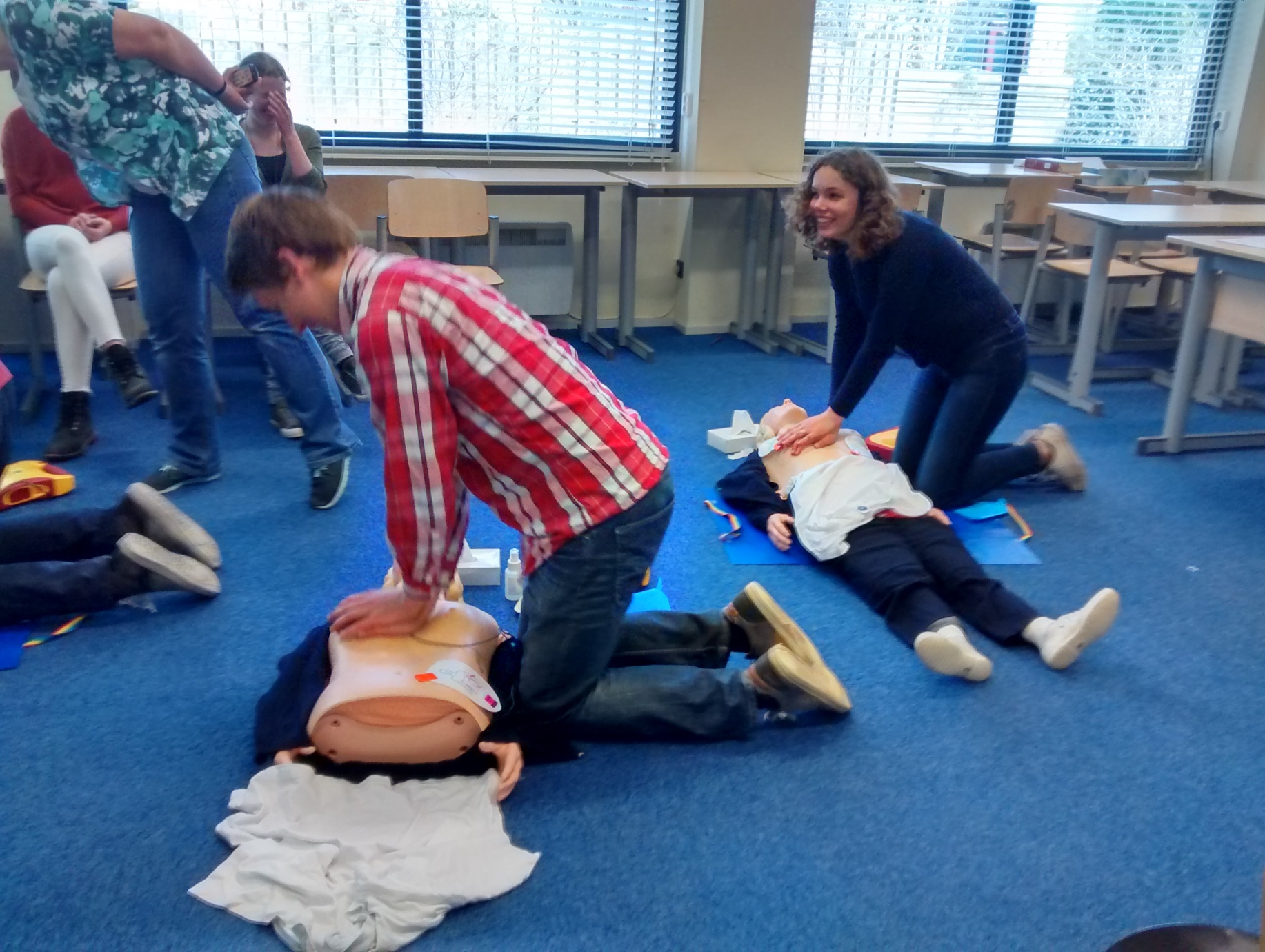 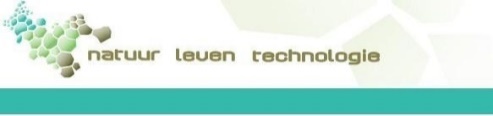 Hart en Vaten
Levensloop van sterren
Andere modules
Toekomst van de Landbouw
Hersenen en leren
Kernfusie
Aarde in evolutie
Wiskunde module
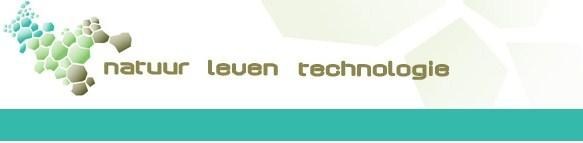 NLT is …
Uitdagend
Samenhangend tussen de Bèta-vakken
Een goede aansluiting naar universiteit
Variatie in lesprogramma
Meer plezier in Bèta
Ervaringen
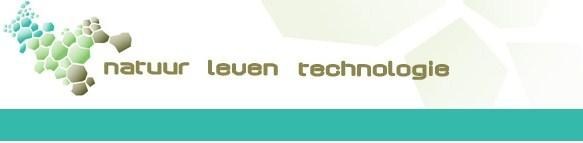 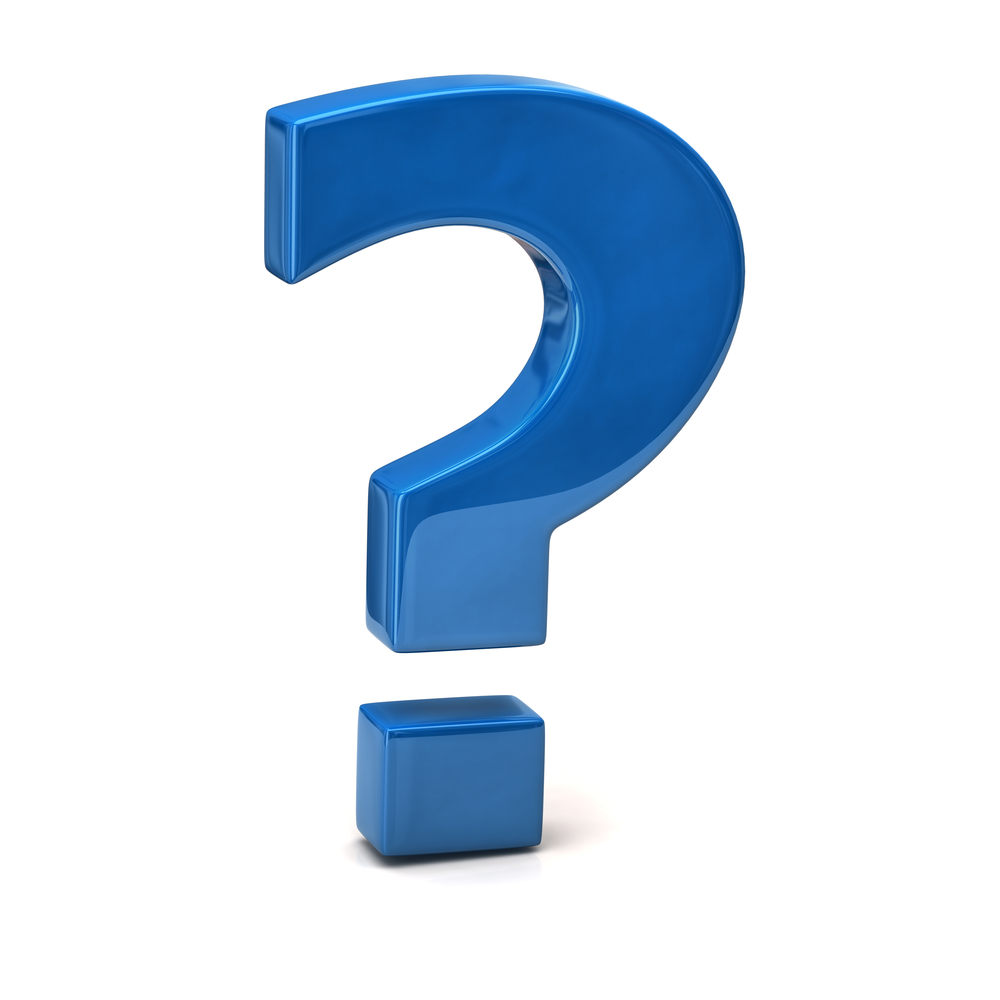 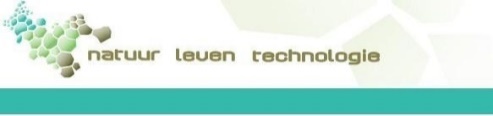